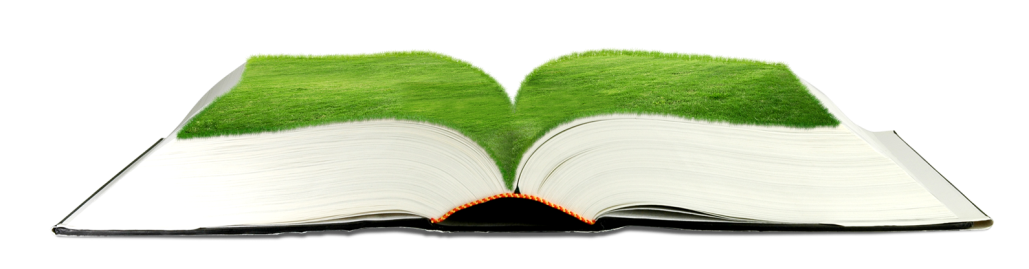 LỚP HỌC CỦA EM
TIẾT1: GIỚI THIỆU LỚP HỌC CỦA EM
KHỞI ĐỘNG
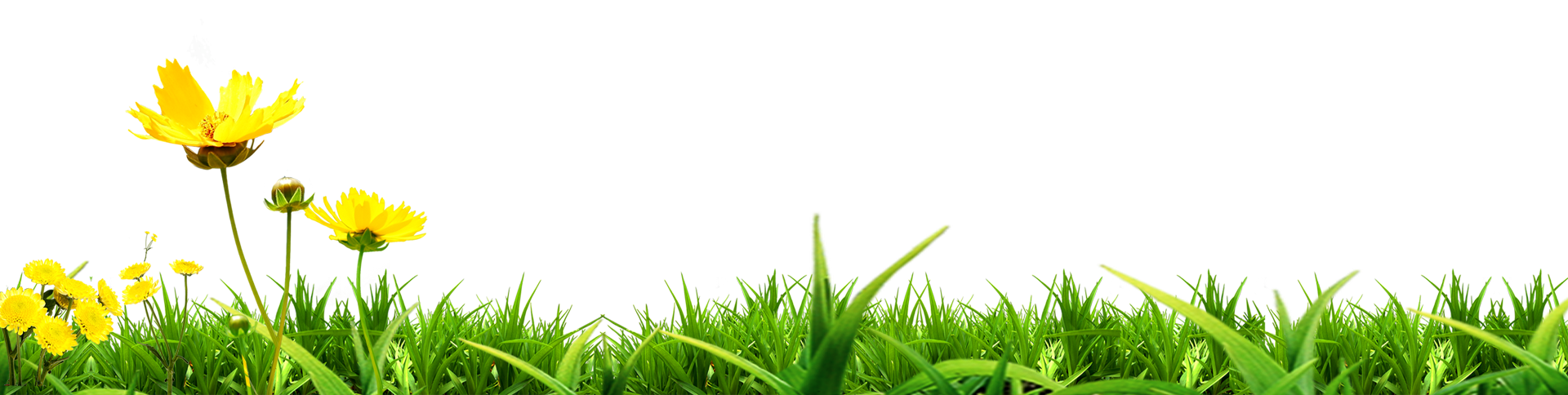 2.   Các hoạt động chủ yếu
Lớp của bạn An có những ai? Họ đang làm gì ?
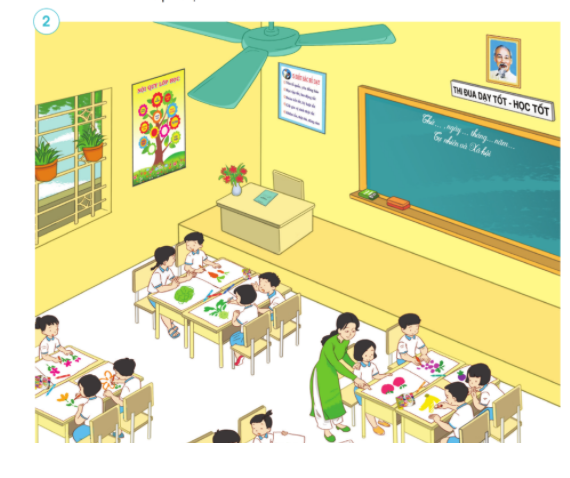 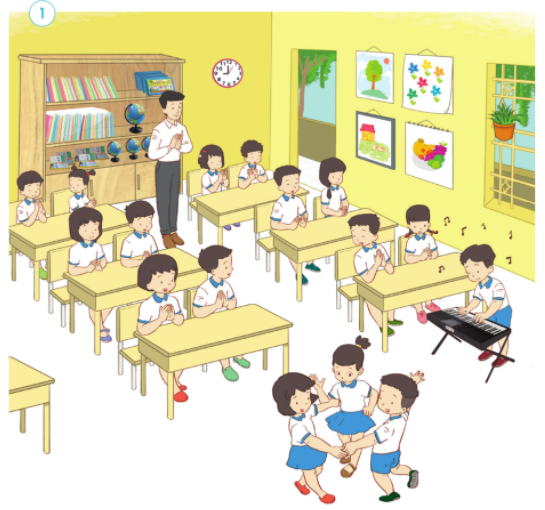 2. Các hoạt động chủ yếu
Lớp của bạn An có đồ dùng gì? Chúng được sắp đặt như thế nào?
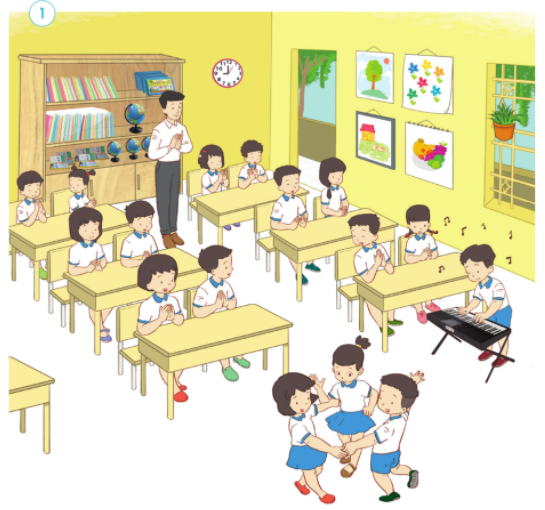 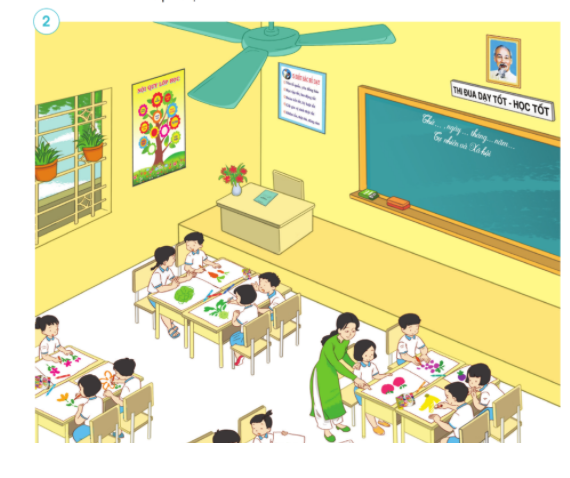 3. Hoạt động luyện tập và vận dụng
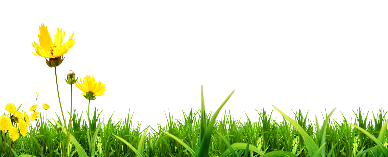 2.   THẢO LUẬN NHÓM
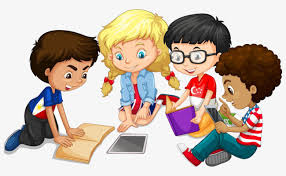 Nêu tên lớp học của  em?
Lớp học có những đồ dùng gì, được sắp xếp như thế nào?
Kể tên và nhiệm vụ các thành viên trong lớp em
EM ĐÃ LÀM GÌ ĐỂ GIỮ GÌN ĐỒ ĐẠC TRONG LỚP HỌC?
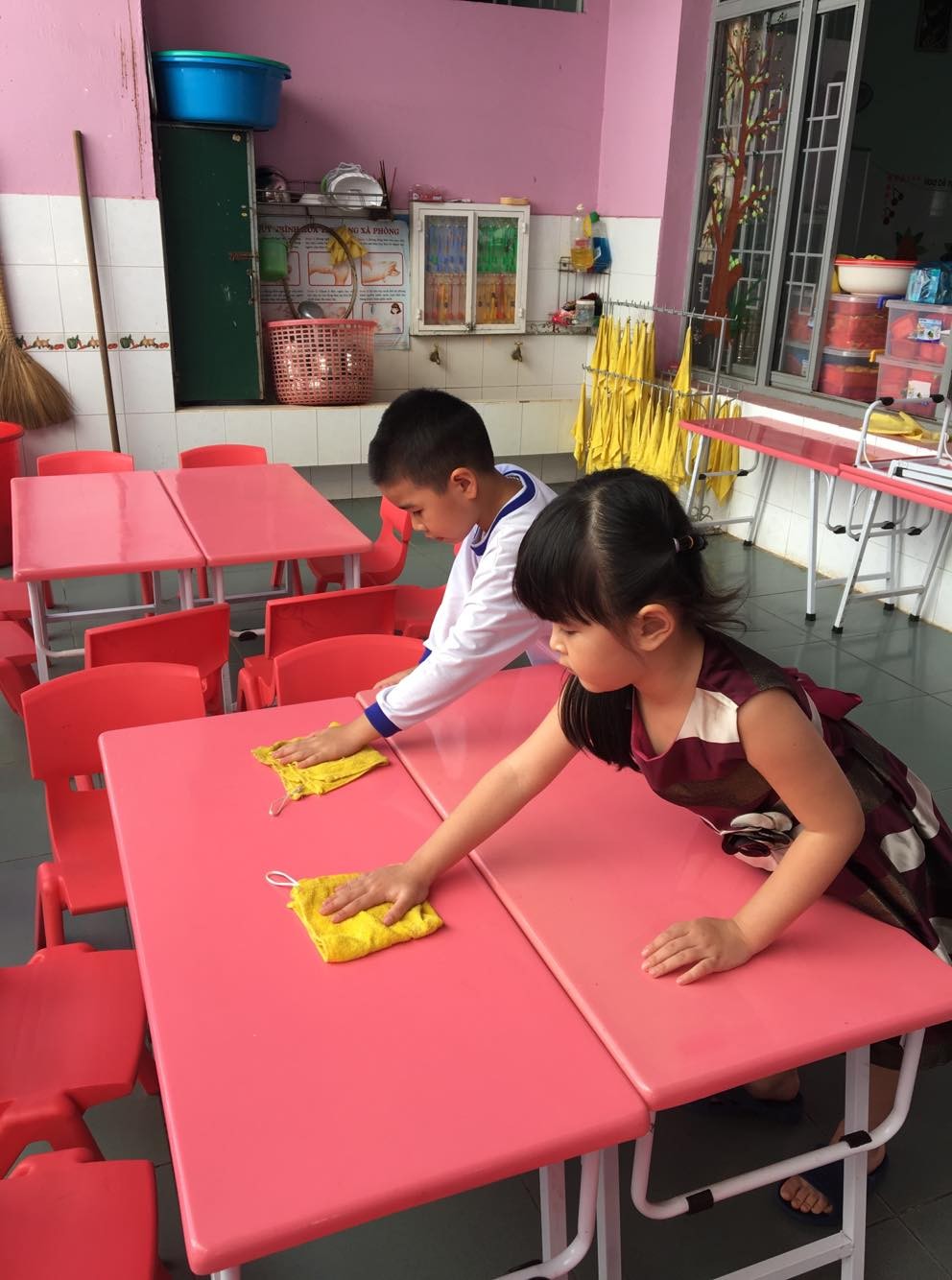 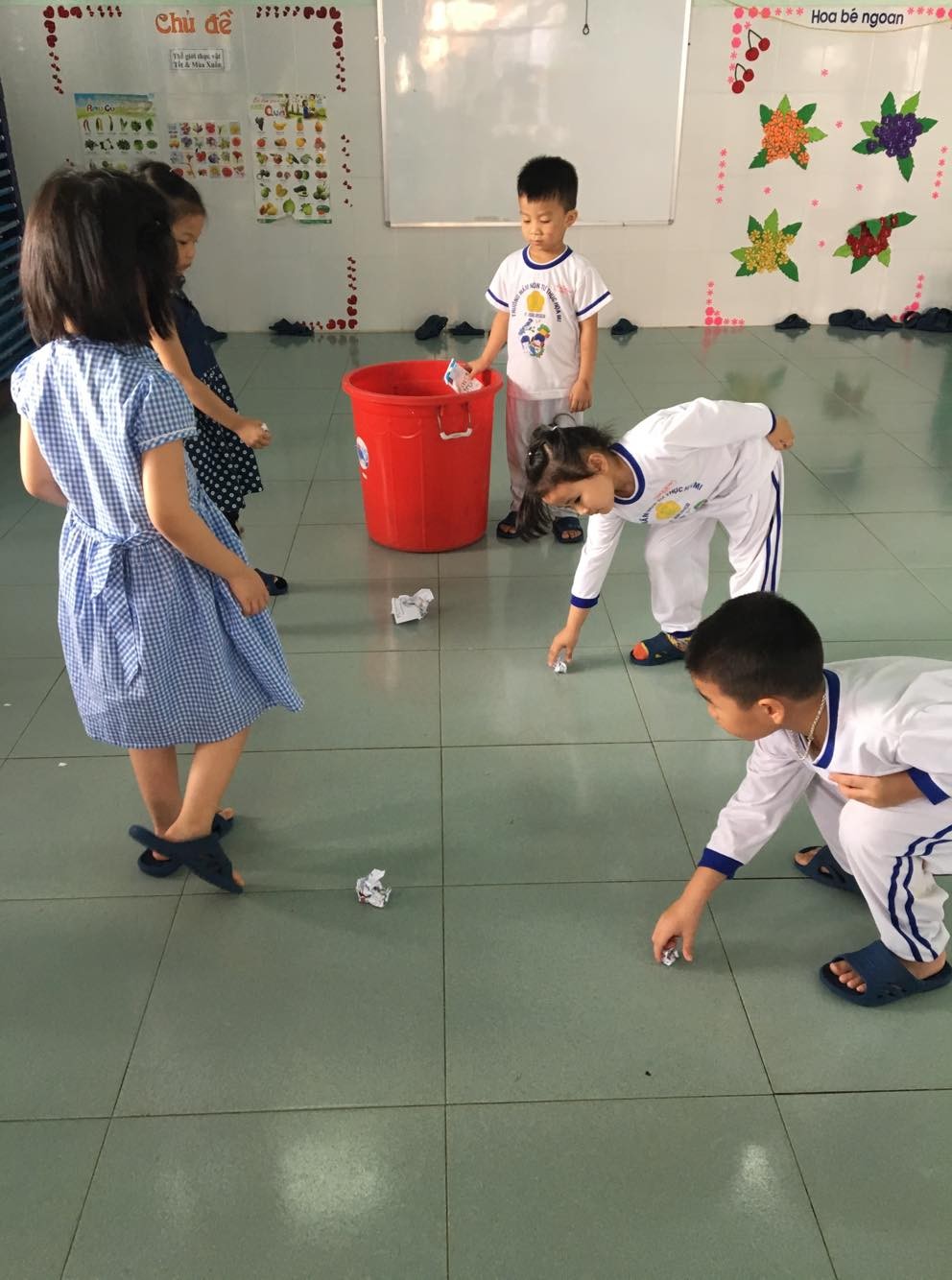 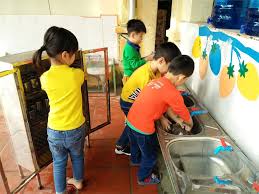 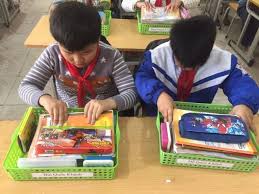 TIẾT 2
Một số hoạt động chính ở lớp học
Tiết 2:
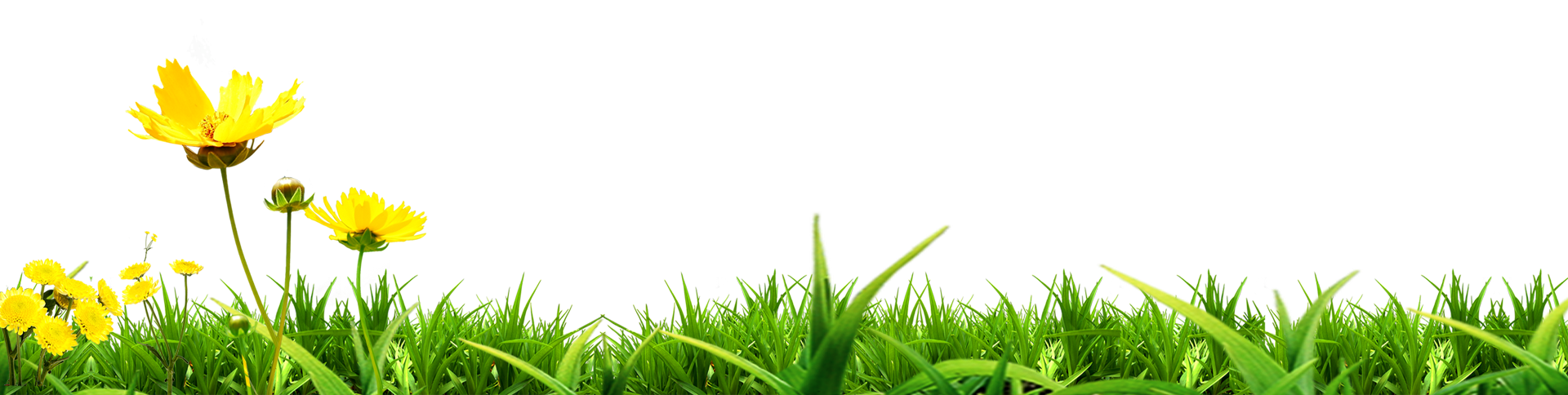 Khởi động
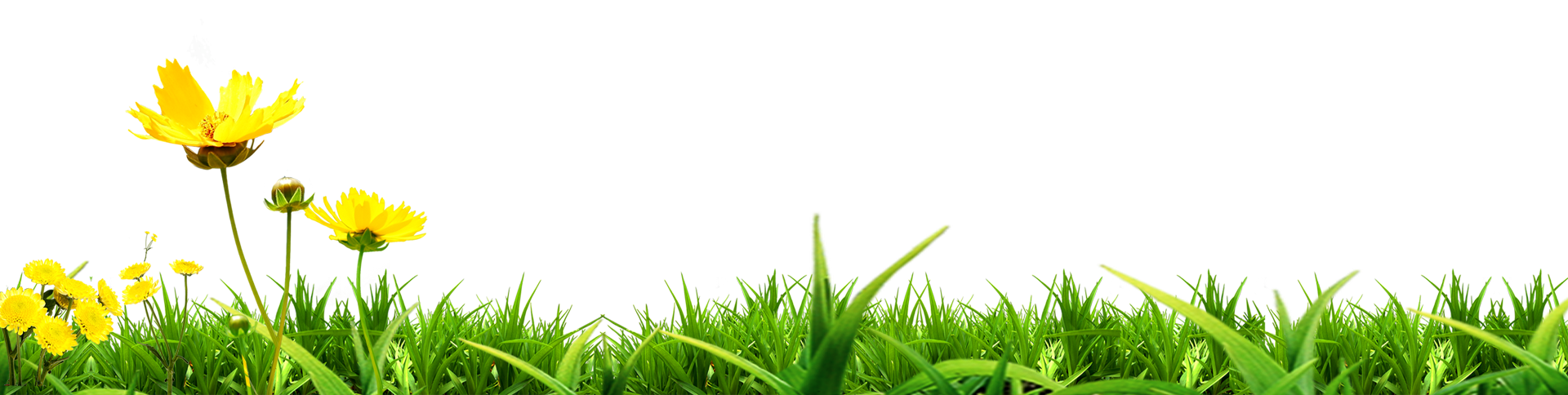 Kể tên các hoạt động trong lớp học của bạn An .
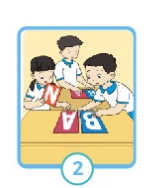 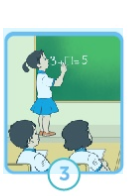 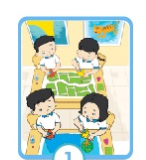 Kể tên các hoạt động trong lớp học của bạn An
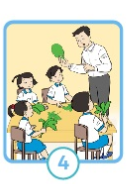 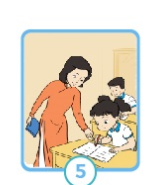 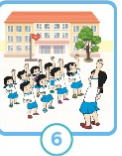 Kể tên các đồ dùng trong lớp học của em